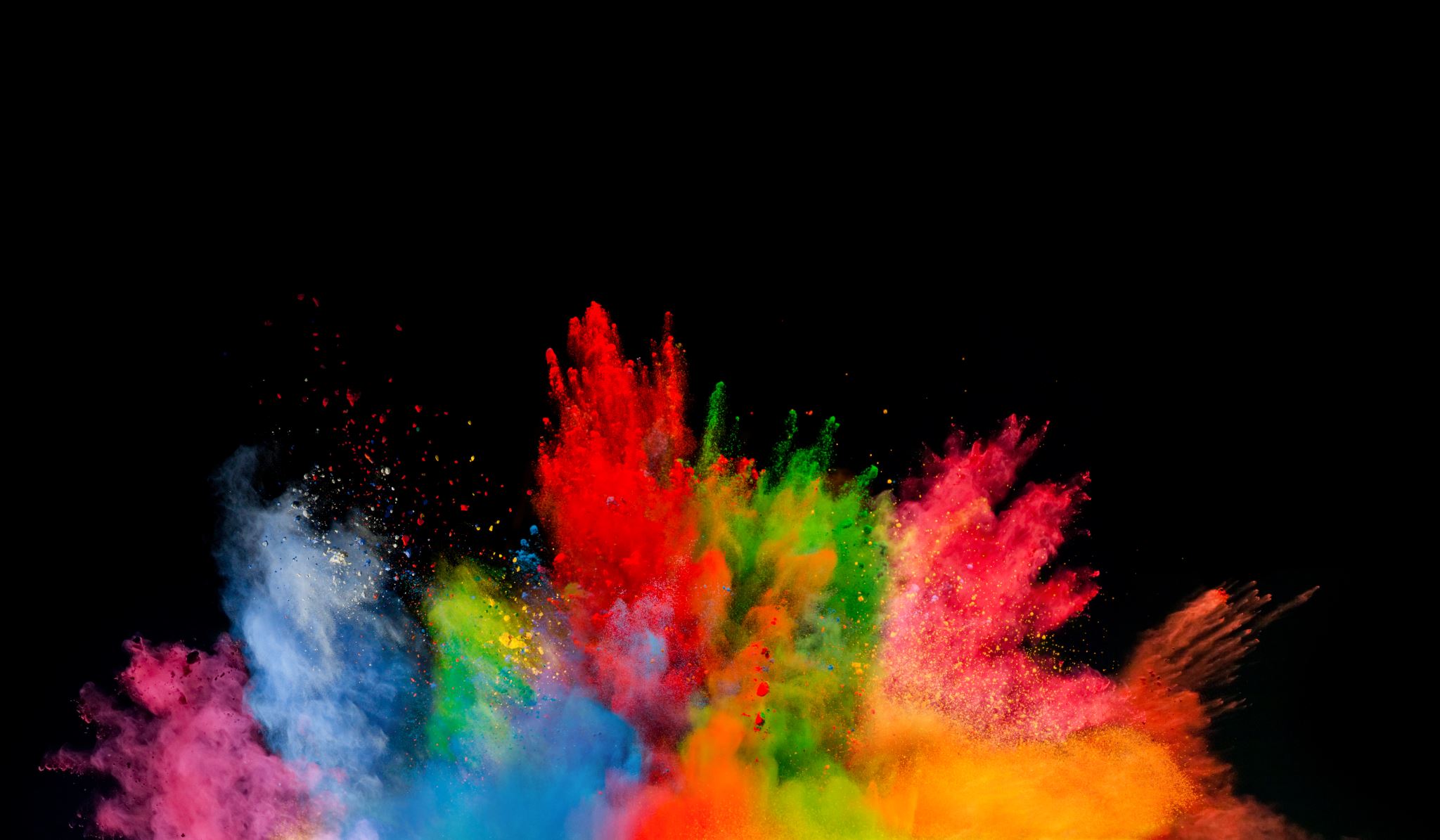 Ponašanje na mreži
Izradila:Lana Kramar,6.b
Digitalni trag
Digitalni trag su sve informacije koje ostavljamo na internetu
Digitalni trag ima pozitivne ali i negativne strane
Najčešće se događaju negativne strane jer neka djeca stavljalju neprimjerene sadržaje na Internet
 stavljaju i svoje osobne podatke(broj,adresu)
Ponašanje na mreži
Moramo paziti na svoje podatke i na svoje riječi.
Dijeljenje informacija
Objavljivanje i pretraživanje na internetu može biti opasno zato jer sva ta pretraživanja ostaju.
Informacije koje nikad nebi smijeli dijeliti su:
Ime,adresa,telefonski broj,datum rođenja...
Pravila lijepog ponašanja na internetu
Pravila lijepog ponašanja na internetu se zove-netiquette
Postoje mnoga pravila,neka od njih su:
Nemoj vrijeđati,ogovarati ili uznemiravati..
Elektroničko nasilje
Elektroničko nasilje je komunikacija cyber tehnologijom
Može se javiti u raznimm oblicima koji uključuje govor mržnje...
Bilo kakvo izražavanje  kojim se širi ili opravdava mržnja nad ljudima može oštetiti ljude tj.može ih natjerati u depresiju ili slično
Sigurnost na mreži
Da bismo bili sigurni na internetu moramo poštivati i pravila ali i druge ljude,ne smijemo biti okrutni prema drugima na bilo kakav način
Zlostavljanje
Obično djeca uvijek nastradaju jer su žrtve nasilja tj. Cyberbulinga
Kako bi im pomogli moramo ih natjerati da nam kažu što se događa,možda im možemo pomoći
Internet
Sigurnst na Internetu je grana računalne sigurnosti koja se posebno odnosi ne samo na Internet, a često uključuje sigurnost preglednika i World Wide Web, ali i mrežnu sigurnost kao što se odnosi na ostale aplikacije ili slično...
BUDITE OPREZNI!
Hvala na pažnji!